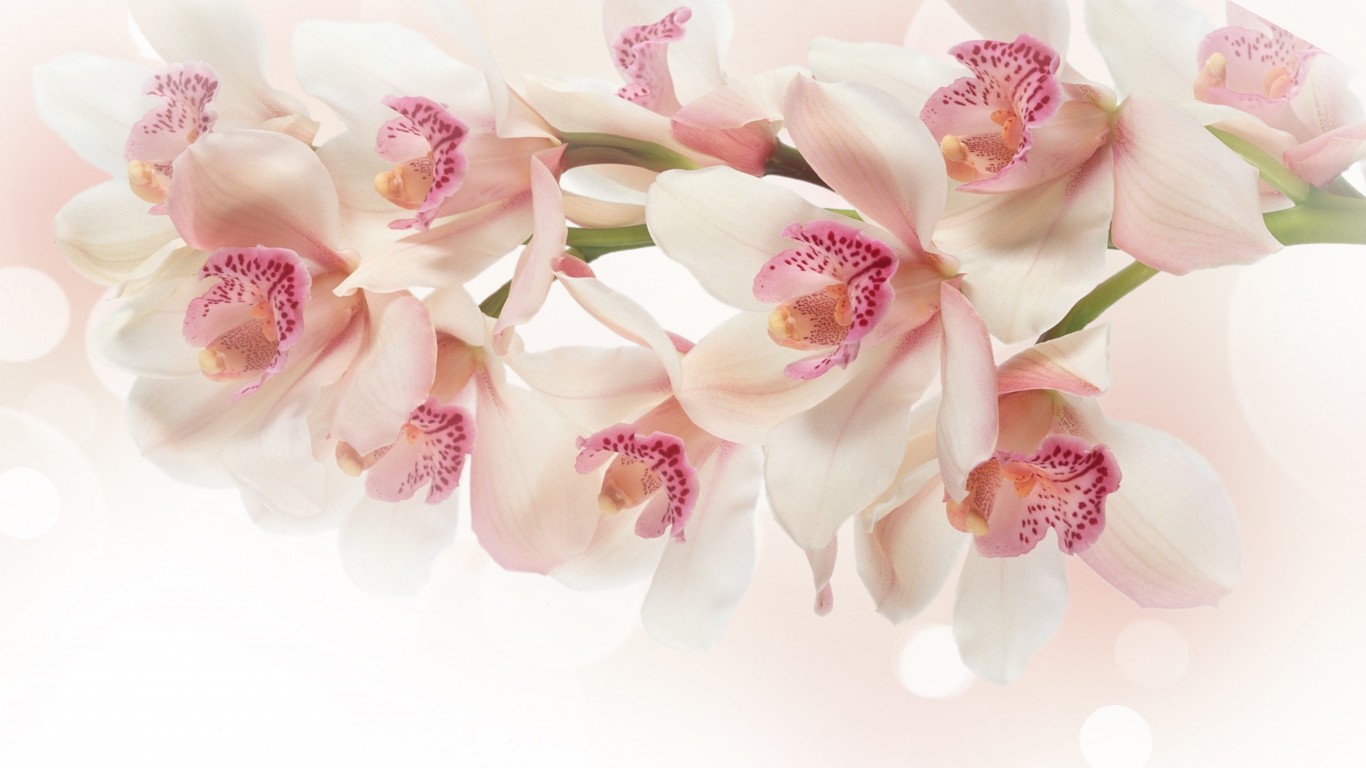 Що собою являє професія бухгалтера та історія виникнення бухгалтерського обліку.
Виконала Головенко Карина Вікторівна
Студентка першого курсу 
Група 102-Б
Робота бухгалтером
Робота бухгалтером передбачає безперервне спілкування з колегами, а не тільки роботу з цифрами – в результаті рівень комунікабельності та уміння розбиратися в людях значно підвищиться.
Робота бухгалтером передба-чає безперервне спілкування з колегами, а не тільки роботу з цифрами – в результаті рівень комунікабельності та уміння розбиратися в людях значно підвищиться.
Бухгалтер – одна з найпоширеніших професій.
.        Чим викликана її така популярність?
Вимоги до кваліфікаційних характеристик професій працівників бухгалтерського обліку.
Для посади головного бухгалтера, начальника відділу бухгалтерського обліку кваліфікаційними вимогами є: 
повна вища освіта відповідного напряму підготовки, 
післядипломна освіта в галузі управління; 
стаж бухгалтерської роботи за професіями керівників нижнього рівня: для магістра – не менше двох років, спеціаліста – не менше трьох років. 
Для завідувача сектору (бюро) у відділі (управлінні) бухгалтерського обліку: 
повна вища освіта відповідного напряму підготовки (магістр, спеціаліст);
 стаж бухгалтерської роботи для магістра – не менше двох років, спеціаліста – не менше трьох років.
Історія виникнення бухгалтерського обліку
6000 років до н.е. - Люди стали вести господарство; БО виник як практична діяльність (рахівництво). 500 років тому вийшла книга Л. Пачолі про БУ (трактат). Почалося літерат. осмислення БО. 100 років назад-виникли перші теоретичні конструкції БУ (счетоведение). 
БО розвивався під впливом зовнішніх причин (необх-ть вести хоз-во), потім внутрішніх (саморозвиток). 
Для виникнення БО були необхідні два головні чинники: 1) Господарство має досяг. значить. розмірів (треб. його облік). 
2) Виникнення алфавіту і елементар. арифметики
.
Історія виникнення бухгалтерського обліку (продовження слайда 5)
Прийоми БО: 1) інвентаризація; рахунки розрахунків. (Рахунки розрахунків - записи: кому ти скільки винен і хто тобі скільки винен, тобто з ким ти наход. В справ. Відносинах.) 3400-2980 д. е. - БУ був розвинений в давньому Єгипті. Кожні два роки проводилася інвентаризація всього рухомого і нерухомого майна (дискретна інвентаризація) - потім дискрет. інвент-я була замінена поточною інвентаризацією (постійною). Факти господарського життя оформлялися трьома особами (чиновниками): [Напр. - Відпустка цінностей (провод. по резолюції уполномоч. Чиновника): 1-й чиновник-кількість грошей до відпустки; 2-й-фактич. відпустку; 3-й-робив відмітку про відхилення]. Кладовщик сост. звіт про движ-і цінностей по платниках, одержувачам та видами цінностей, і виводив залишки.
Плюси професії бухгалтер
Бухгалтер – спеціальність затребувана, добре оплачувана і практично вічна. Однак працювати з цифрами сподобається далеко не кожному: аж надто занудне, рутинне, це стомлююче заняття. Знову ж таки, рівень відповідальності зашкалює – як-ніяк, за числами ховаються реальні суми грошей… Але не варто драматизувати. Є, виявляється, і у такій професії, як бухгалтер, свої достоїнства.
Що вимагає професія бухгалтер?
Бухгалтер – специфічна професія, як лікар або модельєр, наприклад. Ця спеціальність вимагає від людини, перш за все, природного таланту в конкретній області. А без вроджених здібностей і робота буде схожа на каторгу, і проблем у професійній сфері не оберешся. Нехай бухгалтери всього світу займаються тільки улюбленою справою!
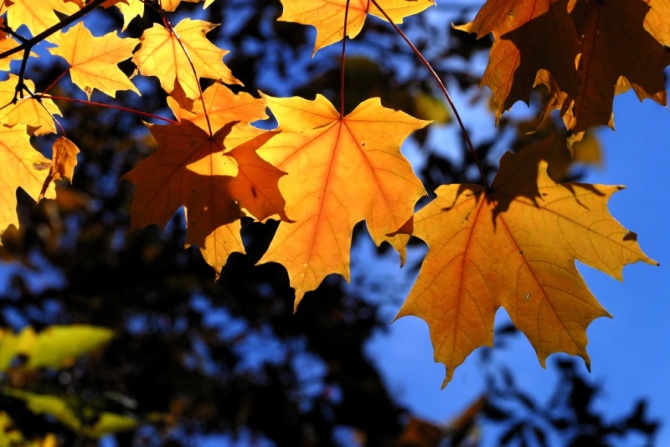